RDAרשומות ביבליוגרפיות
ירדנה לוינברג
yardena@univ.haifa.ac.il

מרץ  2014
RDA- לשם מה?
שימוש בעקרונות FRBR
מבנה  מערכת קשרים שתביא את המטהדאטה של הספריה אל ה-Semantic Web

ידידותי ומועיל יותר למשתמש

פורמט טבעי וגמיש
שימוש מוגבר בנתונים שלנו
יותר נתונים לשימוש

קידום מערכות אינטואיטיביות יותר (Post MARC)


הימנעות מ- bookism,  Anglo-Americanism, libraryism
מונחי RDA
נקודת גישה מוסמכת 
authorised access point 

יוצר – creator  
(מחבר – Author) 

שם מועדף - preferred name 
(עיול - Heading) 

כותר מועדף - preferred title 
(כותר אחיד – Uniform title)

משתתף/תורם – contributor
אדם נוסף / תאגיד / משפחה הקשורים ליצירה 
other person/ corporate body/ family 
associated with work 
ועוד...
רכיבים חדשים ושדות MARC חדשים
Leader/18 = i (ISBD)

040 תת שדה e = rda (אחרי $b ולפני  $c ו- $d)

תאריכי הוצאה לאור וזכויות יוצרים

סוג תוכן, סוג מדיה, סוג אריזה
Content type, media type, carrier type

מונחים מקשרים (Relator terms)
זיהוי רשומת RDA Leader/18 (Descriptive Cataloging Form) : i040 תת שדה e (Description conventions): rda
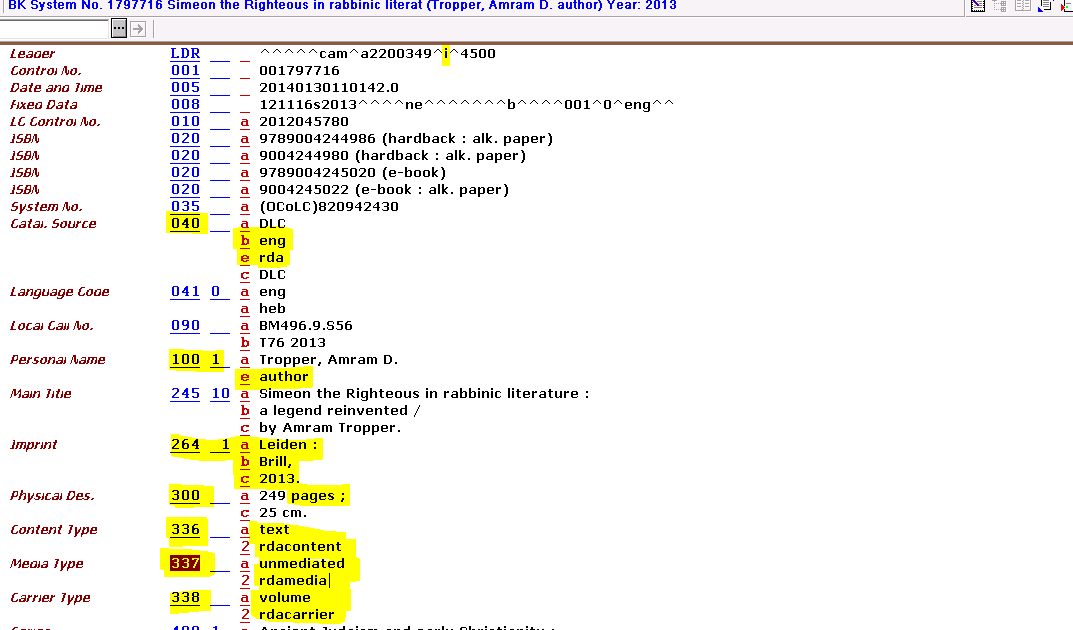 אותיות רשיות וקטנות(Capitalization)
RDA 1.7.2 מאפשר 
 לרשום לפי כללי השפה (כמו ב- (AACR2
לכתוב בדיוק כפי שכתוב על הפריט

245 10 $a Cairo : $b THE CITY VICTORIOUS / $c Max Rodenbeck.
250 $a FIRST VINTAGE DEPARTURES EDITION.

245 10  $a Cairo : $b the city victorious / $c Max Rodenbeck.
250 $a First Vintage Departures edition.

בקטלוג מקורי
לרשום לפי כללי השפה
בהעתקת רשומות
להעדיף להעתיק רשומה שהוכנה לפי כללי השפה
רשומות מועתקות לא לפי כללי השפה – לא לשנות
קיצורים
להמנע מקיצורים אלא אם כן מופיעים בפרסום
רכיבי ליבה – Core elements
שפת הקיטלוג -040 $b 
השפה בה נכתבות ההערות וציון העמודים

Description conventions - 040 $e
040 $b heb $e rda
 	 
שפת תוכן הפרסום 
חייבת  להופיע בשדה /35-37008
יותר משפה אחת - לרשום בשדה 041

מספר זיהוי (מסת"ב, דאנאקוד   ISSNוכו')

24X a$  כותר (Proper title)

מקור המידע - כל מקום במקור המידע (ללא אריכיים)
רכיבי ליבה – Core elements
300 – אריזה 
336 - Content type סוג תוכן (טקסט, תווי מוסיקה, מפות)
337  - Media type סוג מדיה (מחשב, וידיאו)
338 -Carrier type  סוג אריזה (כרך, משאב מקוון, אודיו דיסק)

347 - מאפייני קובץ דיגיטלי
כותר 245
המידע יתועתק כפי שמופיע בפרסום

כותר שגוי:
לתעתק כפי שמופיע במקור המידע
להוסיף נקודת גישה נוספת בתוספת תת שדה i

 245 10 $a Winter's bnoe / $c Daniel Woodrell. 
246 1 $i Corrected title: $a Winter's bone
246 1 $i Title should read: $a Winter's bone

1 246 $i כותר צריך להיות:
1 246  $iالعنوان الصحيح:
כותר כתב-עת
כותר של כתב עת הכולל תאריך, שם, מספר וכו' המשתנה מחוברת לחוברת
 משמיטים תאריך, שם, מספר וכו' ומחליפים זאת בסימן השמטה (...) 

245 10 $a Proceedings of the... Annual Symposium on Sea Turtle Biology and Conservation
245 10 $a <<The>> annual report of Governor…

כאשר התאריך, שם, מספר וכו' מופיעים בתחילת הכותר הכותר יתחיל בסימן של השמטה
245 10 $a ... Annual report /
כותר מקביל parallel title RDA 2.3.3))
כותר מקביל - כותר בשפה/כתיב שונה
אין הגבלה למספר הכותרים המקבילים שאפשר לרשום ברשומה

מקור המידע
כל מקום בתוך מקור המידע (ללא אריכיים)

רישום המידע:
245 $b אחרי סימן = (רווח =) בסוף תת שדה a
245 $b כהמשך לתת כותר בשפה הראשונה אחרי סימן = (רווח = רווח)

24510$aInternational review of applied psychology $bthe journal of the International Association of Applied Psychology = Revue internationale de psychologie appliquee

245 $c כהמשך להערת האחריות בשפה הראשונה אחרי סימן = (רווח = רווח)

24510$aBétail et volaille $cBureau des statistiques de Québec = Livestock and poultry / Quebec Bureau of Statistics

נקודת גישה נוספת
246 31 $a Livestock and poultry
הערת אחריות 24X $c
מקור המידע
עמוד השער
כל מקום בפרסום (ללא אריכיים)
מידע חיצוני 

רישום המידע
יש להשמיט מהערת האחריות מידע שאינו חיוני ללא הוספת "..."
לפי כללי RDA: ניתן גם לרשום את כל המידע


יש לרשום את כל בעלי התפקידים כפי שמופיעים במקור המידע  
לפי כללי RDA ((RDA 2.4.1.4: חובה לרשום  את הראשון מכל תפקיד ולציין את ההשמטה באריכיים: 
Roger Colbourne [and six others]

עורך כתב עת:
יש לרשום את שם העורך בהערת האחריות רק אם הוא חיוני לזיהוי כתב העת (ערך את כל הכרכים, שם העורך מוכר יותר משם כתב העת)
הערת מהדורה (RDA  2.5)
לא לקצר - לתעתק מה שרשום במקור המידע

250 $a Second edition. 
250 $a Second ed. 
הקיצור "ed." הופיע כך במקור המידע
264-נתוני הפקה/ הוצאה לאור/ הפצה/ ייצור/ זכויות יוצרים
264 0 חומר שלא פורסם (למשל כתבי יד( רישום התאריך- חובה

264 1 מקום/מו"ל/שנה- חובה
במידה ואין פרטים ואין יכולת לשער יש לרשום: 
$a[place of publication not identified] 
a$ [מקום הוצאה לא ידוע]
a$ [مكان النشر غير معروف]

$b[publisher not identified]
b$ [מוציא לאור לא ידוע]
b$ [اسم الناشر غير معروف]

$c[date of publication not identified]
c$ [שנה לא ידועה[
c$ [سنة غير معروفة ]

כל תת שדה יופיע באריכיים נפרדים







כל רכיב יופיע בתוך אריכיים משלו
264-נתוני הפקה/ הוצאה לאור/ הפצה/ ייצור/ זכויות יוצרים
264 1 c$ 
 תאריך הוצאה לאור זהה לתאריך זכויות היוצרים
 לרשום רק את תאריך ההוצאה לאור  

לא קיים תאריך הוצאה לאור וקיים רק תאריך זכויות יוצרים
לרשום את תאריך זכויות היוצרים באריכיים [ ] ללא סימן שאלה (במידה והשנה נראית סבירה) 

במקום [18--] לרשום:
[between 1800 and 1899]  
[בין 1800 ו-1899]
[بين 1800 و 1899]
[1999 [approximately בערך / نحو
[1960[before לפני / قبل 
[2000 [after אחרי/ بعد
264-נתוני הפקה/ הוצאה לאור/ הפצה/ ייצור/ זכויות יוצרים
264 2 הפצה
 חובה במידה ואין מידע בשדה 264 1 
264 3 ייצור (הדפסה)
 חובה במידה ואין מידע בשדה 264 1 או 264 2


     בשדות 264 2 ו- 264 3 מספיק לרשום רק את תת השדה החסר בשדות הדפוסת הקודמים
264-נתוני הפקה/ הוצאה לאור/ הפצה/ ייצור/ זכויות יוצרים
264 4 זכויות יוצרים: 
יש להשתמש בסימן © לפני התאריך
תאריך ההוצאה לאור שונה מתאריך זכויות יוצרים
 יש לרשום את שניהם

תאריך ההוצאה לאור ותאריך זכויות היוצרים זהים ושניהם מופיעים בפרסום
 יש לרשום רק את תאריך ההוצאה לאור

קיים רק תאריך זכויות יוצרים ורשמנו אותו באריכיים בשדה 264 1 c$ 
יש להוסיף שדה 264 4 c$ עבור שנת זכויות היוצרים.  

264 _1 $aTaunton :$bFleecem Books,$c[2012]
264 _4 $c©2012



אם תאריך זכויות היוצרים שונה מתאריך ההוצאה לאור/ההפצה/ההדפסה: 008/06=t
אריזה  (RDA  3) Carrier
300 – אריזה
ניתן לרשום את השדה כמה פעמים (repeatable)
יש להימנע מקיצורים
Pages עמודים  صفحة
Unnumbered  במקום אריכיים 
cm  אינו קיצור – אין להוסיף נקודה

300 $a
מונוגרפיות- לרשום מס עמודים/דפים
פריטי מדיה- 1 CD ; 1 DVD
כתבי עת – לא חובה, חובה רק לגבי כתב עת סגור

300 $b
מספיק  לרשום רק איורים/illustrations  בלי לפרט

300 $c 
cm  ו- mm הם סמלים ולא קיצורים  – אין להוסיף נקודה
ס"מ, מ"מ
سم، مم
אריזה Carrier
ספר מודפס
300 $a2כרכים (100 עמודים, 12 עמודים לא ממוספרים) ; $c 27 ס"מ
300 $a 2 volumes (100 pages, 12 unnumbered pages) ; $c 27 cm

ספר +CDROM 
300 $a 125 pages : $b chiefly color illustrations ; $c 32 cm300 $a 1 CD-ROM : $b color ; $c 4 3/4 in.

הקלטת וידאו
$a 1 תקליטור די.וי.די. (בערך 100 דקות) : $bקול, צבע ; $c 4 ¾ אינץ'
300 $a 1 DVD (approximately 100 min.) : $b sound, color ; $c 4 3/4 in.

ספר אלקטרוני
$a1 משאב אלקטרוני (325 עמודים) $bקובץ טקסט, PDF
 300 $a 1 online resource (325 pages) $b text file, PDF
ספר קולי
300 $a 1 CD (approximately 1 hr.) : $b digital ; $c  4 3/4 in.
300 $a 1 online resource (1 sound file (10 hr., 36 min., 46 sec.)) : $b digital.
סוג תוכן, סוג מדיה, סוג אריזהContent type, media type, carrier type
שדות 33X מחליפים את GMD

336 (Content type סוג תוכן): טקסט, תוי מוסיקה, מפות
337 (Media type סוג מדיה): מחשב, וידיאו
338 (Carrier type  סוג אריזה) כרך, משאב מקוון, אודיו דיסק



שדות חובה בכל רשומת קיטלוג (גם לספרים מודפסים)
המידע יירשם באנגלית
ניתן לחזור על כל אחד מהשדות ותתי השדות מספר פעמים
מיועד ליצור איקונים ולשימוש המחשב (לא לקריאה ע"י בני אדם)
סוג תוכן, סוג מדיה, סוג אריזהContent type, media type, carrier type
336/337/338         
$a מונח
$b קוד
$2 מקור

336 (Content type סוג תוכן)
רשימת מונחים וקודים
http://www.loc.gov/standards/valuelist/rdacontent.html
$2 מקור: rdacontent

337 (Media type סוג מדיה
רשימת מונחים וקודים 
http://www.loc.gov/standards/valuelist/rdamedia.html
$2 מקור: rdamedia

338 (Carrier type  סוג אריזה)
רשימת מונחים וקודים
http://www.loc.gov/standards/valuelist/rdacarrier.html
$2 מקור: rdacarrier
סוג תוכן, סוג מדיה, סוג אריזהContent type, media type, carrier type
מאפייני קובץ דיגיטלי (RDA 3.19)
347 
מומלץ להשתמש לפחות ב-  $a,$b , $2
לפי המונחים הרשמיים באנגלית בתוך RDA

$a File Type (R)
$b Encoding Format (R)
$c File size (R)
$d Resolution (R) 
$e Regional encoding (R) 
$f Transmission speed (R)
$2 Source

		347 $a text file $b PDF $2 rda
347 $a audio file $b CD audio $2 rda


רשימת המונחים נמצאת בסעיף 3.19 ב-RDA
נקודות גישה
חובה לתת נקודת גישה לראשון מכל תפקיד
 מותר לתת מספר בלתי מוגבל של נקודות גישה
 מומלץ לתת לפחות לשלושת הראשונים בכל תפקיד
יותר מ-3 מחברים
פרסום שנכתב ע"י יותר מ-3 מחברים יקוטלג לפי המחבר הראשון	 (לא מוזח)

1001$a Kroening, Karolin K., $d 1974-, $e author

בהערת אחריות יש לרשום את כל המחברים  (לפי שיקול דעת)
24510$a Analysis of Chemical Warfare Degradation Products / $c Karolin K. Kroening, Renee N. Easter, Douglas D. Richardson, Stuart A. Willison, Joseph A. Caruso.
יש לתת נקודות גישה למחברים הנוספים (לפי שיקול דעת)

700 1 $aEaster, Renee N. Easter, $e author
אסופותcompilations   (RDA 25.1)
אסופה של יותר משתי יצירות שנכתבו ע"י מחברים שונים תקוטלג לפי כותרה בתוספת הערת תוכן

כדאי לתת נקודות גישה אנליטיות לכל יצירה


245 00 $a Four gothic novels.
505 0 $a The Castle of Otranto / Horace Walpole -- Vathek / William Beckford -- The monk / Matthew Lewis -- Frankenstein / Mary Shelley.

700 12 $a Walpole, Horace, $d 1717-1797. $t Castle of Otranto. 
700 12 $a Beckford, William, $d 1760-1844. $t Vathek. $l English. 
700 12 $a Lewis, M. G. $q (Matthew Gregory), $d 1775-1818. $t Monk.
700 12 $a Shelley, Mary Wollstonecraft, $d 1797-1851. $t Frankenstein.
מונחים מקשרים (Related terms)
לכל נקודת גישה יתווסף מונח מקשר (Related term) e$ 

המונחים המקשרים יהיו בשפת הקיטלוג (b$ 040)
אנגלית, עברית, רוסית, ערבית

 כאשר כתיב אחר מופיע בשדות 880 (רשומות דו לשוניות)
המונחים המקשרים בשדות אלה יהיו באותו הכתיב, בשפות שבהן יש לנו תרגום של המונחים (בכול השאר לפי שפת הקיטלוג)

המונחים המקשרים יירשמו תמיד בלשון זכר בכל השפות
הרשימה נמצאת כנספח לספר אמנות הקיטלוג מאת אלחנן אדלר ורחל קידר
http://web.nli.org.il/sites/NLI/Hebrew/infochannels/librarians/Cataloging_Art/Documents/relationship-designators.pdf
מונחים מקשרים (Related terms)
100 1_ $a Slugge-Bayte, Primrose,	       $e author,
         $e illustrator
245 10 $aSpringtime rhymes :$bpoems in memory of          	Heliotrope Slugge-Bayte /$cby Primrose and 	Petunia Slugge-Bayte ; with illustrations by 	Primrose Slugge-Bayte and photography by Vision 	Unlimited ; edited by Joan Silver
700 1_ $a Slugge-Bayte, Petunia,
       $e author710 2_ $a Vision Unlimited,
       $e illustrator700 1_ $a Slugge-Bayte, Heliotrope,	       $e dedicatee700 1_ $a Silver, Joan,$d1952-
       $e editor
כותר מועדף - preferred title (כותר אחיד – (Uniform title
כותר מועדף אחד(preferred title) 
מרכז יחד את כל הביטויים וההתגלמויות של יצירה מסויימת במקום אחד

130 יצירות ללא יוצר
כתבי קודש
ספרי תפילה
יצירות אנונימיות עתיקות (אלף לילה ולילה)

סיפורי אלף לילה ולילה הופיעו תחת השמות: אלף לילה ולילה, מעשיות אלף לילה ולילה
כותר מועדף: אלף לילה ולילה

130 _0  $aPlanet of the apes (Motion picture : 1968)
130 _0 $aתנ"ך. $fתשע"ד
כותר מועדף - preferred title
10 240 כותר מועדף לקבצי יצירות compilation)) של יוצר אחד
       יצירה שלא חוברה מתחילה כיצירה אחת אלא מורכבת מיצירות שנקבצו יחד תקבל כותר                                                                           מועדף כללי 


יצירות Works
שירים Poems
מחזות Plays

  1 100  $aביאליק,חיים נחמן
10 240 $aשירים
10 245 $aכל שירי ח.נ.ביאליק

אם הקובץ הוא מבחר מכתבי היוצר יש להוסיף Selections או "מבחר"

1 100  $aביאליק, חיים נחמן
10 240 $aשירים. $k מבחר
10 245 $aלקט משירי ח. נ. ביאליק
כותר מועדף - preferred title
10 240 - כותר מועדף ליצירה של יוצר אחד 
לקבוץ יצירה מסויימת במקום אחד כולל תרגומים
כותר מקורי של מהדורה חדשה המתפרסמת בשם חדש

100 1  $a Monson, Craig. 
240 10  $a Disembodied voices
245 10 $a Divas in the convent : $b nuns, music, and defiance in	seventeenth-century Italy / $c Craig A.Monson.
500  $a Revision of the author’s Disembodied voices.

130 כותר מועדף ליצירה המקוטלגת לפי כותר

130 0 $a Contemporary art and multicultural education.
245 10  $a Rethinking Contemporary Art and Multicultural 	  Education / $c The New Museum of Contemporary Art.
250  $a Fully revised second edition.
264  1  $a New York, NY : $b Routledge, $c 2011.

הפרסום המקורי: 
245 00  $a Contemporary art and multicultural education / $c edited by Susan Cahan and Zoya Kucor.
תרגומים
10 240 כותר בשפת המקור + שפה ($l)

24010 לכותר בשפת המקור אם מדובר בתרגום לשפה אחת

100 1 $aOz, Amos, $d 1939-
10 240 $a מיכאל שלי. $l אנגלית
245 10 $a My Michael

אין לרשום שתי שפות או יותר בתת-שדה $l
כל שפה נרשמת בנקודת גישה נפרדת
פרסום בשפות שונות (כמה תרגומים או  מקור ותרגום) אין שדה 240
יש ליצור שתי נקודות גישה אנליטיות , $a + $t
 לנקודת גישה בשפת המקור לא תתווסף שפה ($l). (LC-PCC PS for 6.27.3)


100 1    $a Macken, JoAnn Early, $d 1953-
245 10  $a Mail carrier = $b El cartero / $c JoAnn Early Macken.
700 12  $a Macken, JoAnn Early, $d 1953- $t Mail carrier.
700 12  $a Macken, JoAnn Early, $d 1953- $t Mail carrier. $l Spanish.
תיזות ודיסרטציות (RDA 7.9)
שדה 264 (נתוני הפקה)
תיזות ודיסרטציות: חומר שלא פורסם
    264 0 $c  שנה

שדה 502: מידע על תיזות ודיסרטציות 
$b        תואר אקדמי




$c  מוסד מעניק תואר
$d  שנה

502 $b תואר שני (M.A.)$cאוניברסיטת חיפה, החוג לריפוי בעיסוק$d2013
תיזות ודיסרטציות
מנחה התיזה
      $e700 1    degree supervisorמנחה תיזה   مشرف  الرسالة

מוסד מעניק תואר 
$e710 2        degree granting institution מוסד מעניק תואר   مؤسسة تمنح اللقب

לא להשתמש בתיזות ודיסרטציות של אוניברסיטת חיפה -  להמשיך עם 996 ו-997 

תיזות ודיסרטציות של אוניברסיטאות אחרות להוסיף נקודת גישה למוסד מעניק התואר

$a 710 2אוניברסיטת תל-אביב.$b בית הספר לעבודה סוציאלית ע"ש בוב שאפל$e מוסד מעניק תואר


הערת 500: פרסומים המבוססים על תזות או דיסרטציות 
                                           500 $a Originally presented as the author’s thesis under title: …